Figure 1 Mannose-binding lectin (MBL) levels in patients with invasive aspergillosis (cases) and immunocompromised ...
Clin Infect Dis, Volume 49, Issue 10, 15 November 2009, Pages 1486–1491, https://doi.org/10.1086/644619
The content of this slide may be subject to copyright: please see the slide notes for details.
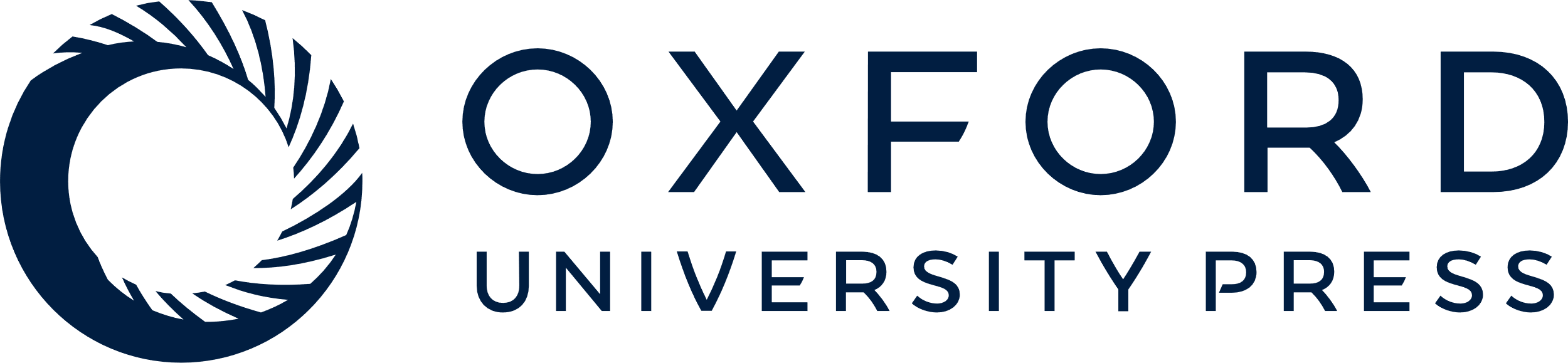 [Speaker Notes: Figure 1 Mannose-binding lectin (MBL) levels in patients with invasive aspergillosis (cases) and immunocompromised control subjects (controls). Median MBL levels: 281 ng/mL and 835 ng/mL for 65 cases and 78 controls, respectively (P=.007, by Mann-Whitney U test). For differences in MBL levels across control groups, P=.40, by Kruskal-Wallis test (bacterial infection, 24 patients; viral infection, 11 patients; and fever of unknown origin, 43 patients). Error bars indicate interquartile range.


Unless provided in the caption above, the following copyright applies to the content of this slide: © 2009 by the Infectious Diseases Society of America]